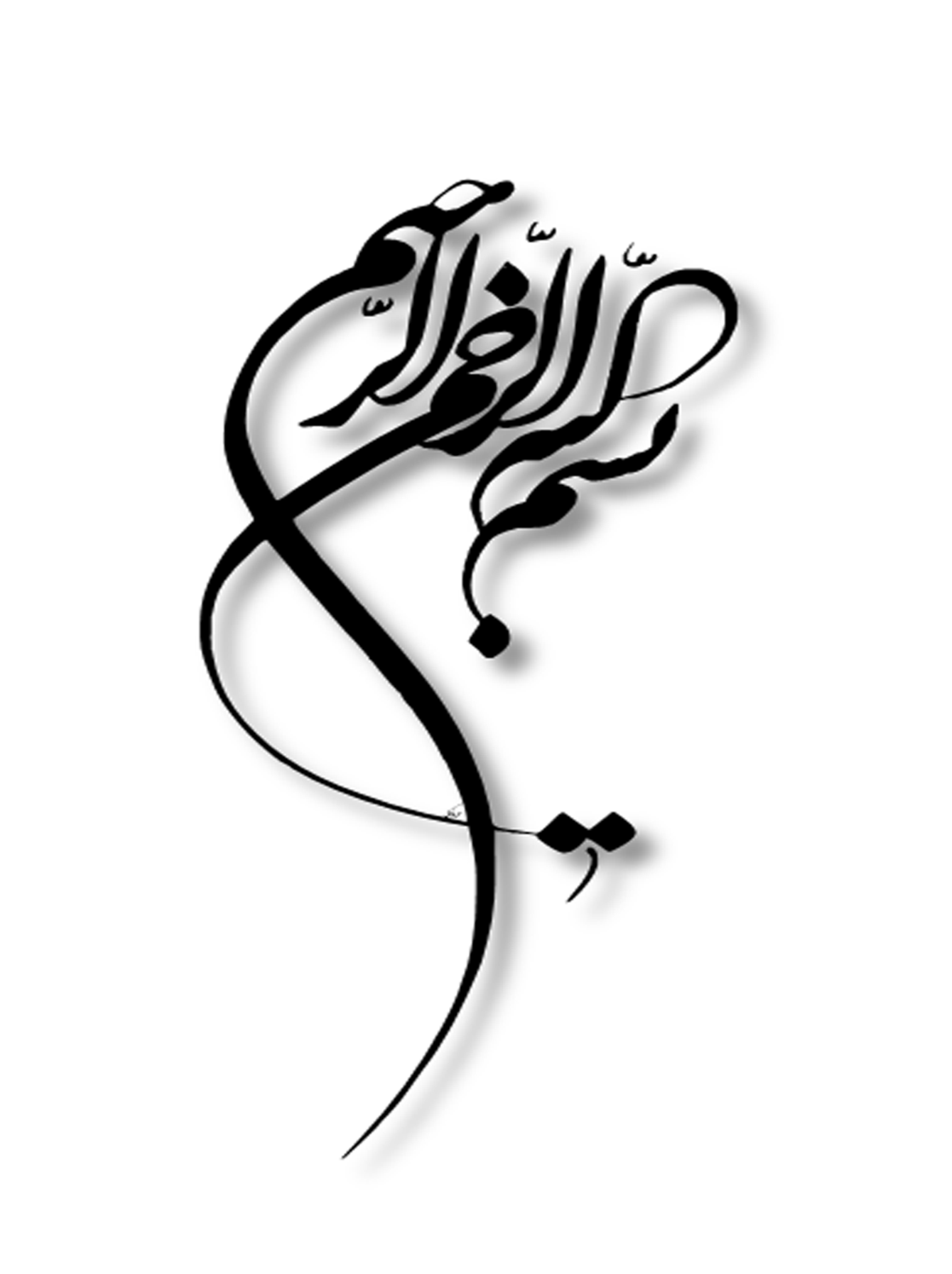 دانشگاه صنایع و معادن ایران
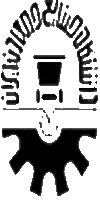 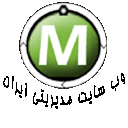 برنامه ریزی استراتژیک پیشرفته
(فرایند ها و مدل ها)
Advanced Strategic Planning
دوره ی  A.B.D
مقطع دکتری
..........   1391   ..........
تهیه و تدوین:
استاد :
انواع مدلهاي
 فرآيند مديريت و برنامه‌ريزي استراتژيك
بر اساس مراحل پنج گانه: 
1-کنکاش مفهومي
2- کنکاش محيطي
3-  تصميم گيري وتدوين راهبرد
4-پياده سازي
5-بازخورد ،کنترل و ارزيابي
35- هريسون وجان
24- مدل فرضيه اي براي سازمانهاي جديد
23- ساموئل سيرتو و پائول پيتر
12- مدلي از اينترنت
11- دکتر يزدان پناه
34- مدل هيل
25- مدل هيلد جونز
22- ايکور انسوف
13 -APO
10- احمد وند
1- ج ارجنتي
33- مدل رايت
26- مدل چاک راوارثي
21- اينديانا
14-MIM
9- علي احمدي
2- هاکس
32- مدل آندروز
27- مدل آرنو جادسون
20- نيروي دريايي آمريکا
15- گلوئيک
8- فرايند برنامه ريزي استراتژيک
3- پيرس ورابينسون
31- مدل
28- هرينگتون برايس
19- لويد ال بيراس
16- جان ام برايسون
7-  فرايند عمومي
4- دفت
30- ديويد هانگر
29- کلنيف هومن وديويد آش
18- جان تامسون
17- ديسون وبراين – موسسه آموزشي امام
6- هنري مينتز برگ
5- ديويد
1.هدف‌گذاري
                                                تعيين اهداف شركت / مشخص كردن چشم‌انداز سازمان 
                                                 تعيين سلسله مراتب نتايج حاصله از اهداف فعلي
2.تحليل فاصله 
                                                 پيش‌بيني عملكرد آتي با توجه به استراتژي‌هاي فعلي
                                                  تعيين فاصله موجود بين پيش‌بيني‌ها و هدف‌ها 
3. ارزيابي استراتژي .................................................................

                           ارزيابي محيط داخلي                                  ارزيابي محيط خارجي  
   

                                                           شناسايي مزيتهاي رقابتي

                                            بازنگري  در اهداف بعد از در نظرگرفتن اطلاعات مرحله 3              
4. فرموله كردن استراتژي..............................................................
                                                         انتخاب گزينه‌هاي استراتژيك
                        ارزيابي استراتژيهاي انتخابي در مواجهه با اهداف، محيط داخلي و خارجي
                                  تصميم گيري استراتژيك / انتخاب بهترين استراتژي انتخابي
5. بكارگيري استراتژيك................................................................
                              تنظيم برنامه‌هاي عملياتي و بودجه بندي و سپس مشاهده و كنترل
کنکاش 
مفهومي
کنکاش محيطي
تصميم گيري
پياده سازي
کنترل
1- فرآيند برنامه‌ريزي استراتژيك مدل ج ارجنتي
عوامل محيطي
رسالت و اهداف
استراتژي
برنامه
بودجه ريزي
اجرا
عوامل داخلي
بازخورد
کنکاش مفهومي
کنکاش محيطي
تصميم گيري
پياده سازي
بازخوردو
کنترل
2-فرآيند برنامه ريزي استراتژيك مدل هاكس
کنکاش 
مفهومي
رسالت مؤسسه
کنکاش محيطي
محيط خارجي تجزيه و تحليل عملياتي
 صنعتي و چند مليتي
تجزيه و تحليل
تصميم گيري
چه مي‌خواهيم؟
تجزيه و تحليل و انتخاب استراتژي
بازخورد
هدفهاي بلندمدت
استراتژيهاي اصلي
پياده سازي
هدفهاي ساليانه
استراتژيهاي 
وظيفه‌اي
خط مشي‌ها
نهادي كردن استراتژي
کنترل
بازخورد
كنترل و ارزيابي
3-  فرآيند برنامه ريزي استراتژيك مدل تلفيقي پيرس و رابينسون
رسالت شركت
محيط خارجي
 محيط دور دست
 محيط صنعت (جهاني ومحلي)
محيط عملياتي
ممكن
چشم انداز شركت
مطلوب
تجزيه وتحليل وانتخاب استراتژيك
اهداف بلند مدت
استراتژي كلان
اهداف سالانه
استراتژيهاي عملياتي
سياستها
بازخور
نهادينه سازي استراتژي
كنترل وارزيابي
4- فرآيند برنامه ريزي استراتژيك (مدل رابينسون)
تاثير اصلي
تاثيرفرعي
راهنما  :
تعيين عوامل استراتژيک 
 فرصتها
 تهديدات
بررسي عوامل 
خارجي
اجراي
استراتژي از
طريق تغييردر
 رهبري فرهنگ
 منابع انساني
 ساختار اطلاعات
اطلاغات کنترل و
 سيستم هاي کنترل
ارزيابي
 وضعيت جاري
ماموريت و رسالت
اهداف
استراتژي
کنترل 
استراتژيک
تدوين 
استراتژيک
تعيين ماموريت و
رسالت جديد
 اهداف
تعيين عوامل استرا تژيک
 قوت ها
 ضعف ها
بررسي عوامل
داخلي
5- فرآيند مديريت استراتژيک مدل اول دفت
بررسي عوامل
بيروني 
محيط دور 
محيط صنعت
محيط عملياتي
تعيين عوامل استرا تژيک
 فرصتها
تهديدها
اجراي
استراتژي از
طريق تغييردر
 رهبري فرهنگ
 منابع انساني
 ساختار اطلاعات
اطلاغات کنترل و
 سيستم هاي کنترل
اصلاح وتعريف جديد:
چشم انداز 
ماموريت 
اهداف 
استراتژيها
تدوين 
استراتژيهاي 
سازمان و 
واحدهاي 
عملياتي
ارزيابي وضعيت فعلي :
چشم انداز 
ماموريت 
اهداف 
استراتژيها
کنترل 
استراتژيک
SWOT
پارادايم : بر مبناي اجرايي ،عملا ترکيبي
مکتب : طراحي 
در تدوين از قوه ادراک 
و قضاوت هاي شهودي استفاده مي گردد
بررسي عوامل  داخلي :
منابع انساني
سيستم ها وساختار
منابع مالي
تعيين عوامل استراتژيک 
 قوتها 
 ضعفها
6- فرآيند مديريت استراتژيک مدل  دوم دفت
بررسي 
عوامل خارجي
محاسبه و 
ارزيابي 
عملکرد
تخصيص 
منابع
تعيين 
هدفهاي سالانه 
و سياستها
تدوين، ارزيابي
و انتخاب 
استراتژي ها
تعيين 
هدفهاي 
بلند مدت
بررسي 
عوامل داخلي
ارزيابي استراتژي
تدوين استراتژي
اجراي استراتژي
تعيين 
ماموريت
7- الگوي جامع مديريت استراتژيک مدل ديويد
فرموله كردن  
(تصميماتي كه انجام مي دهيم )
اجرا وپياده سازي
(نتايجي كه بدست مي آيد)
1- ساختار شركت  وروابط آن 
تقسيم كار
هماهنگي در مسئوليت هاي واگذار شده 
سيستمهاي اطلاعاتي 



2-فرآيندهاي ورفتار سازمان
معيارهاي سنجش 
سيستم هاي تشويق وانگيزش 
نيازمندي مديران 


3- رهبري سطوح بالايي سازمان
سطح استراتژيك
سطح سازماني
سطح كاركنان
استراتژي شركت :

الگوي مقاصد وسياستهايي

كه براي

سطح سازمان 
و 
كسب وكار ها 


تعيين مي شود
مشخص كردن فرصتها و مخاطرات
تعيين منابع مديريتي, مالي, فني, ومواد اوليه شرگت
ارزشهاي كاركنان و آرزوهاي مديران عالي
پذيرش مسئوليتهاي غير اقتصادي براي جامعه
8- فرآيند برنامه ريزي استراتژيك (مدل هنري مينتزبرگ)
الگو PEST
الگو پورتر
ماتريس EFE
ماموريت
آرمان
ارزش
QSPM
SWOT
الگو زنجيره ارزش داراييها
ماتريسIFE
بررسي عوامل 
محيطي
(فرصت،تهديد)
تعيين گزينه ها
و
راهكارها
انتخاب گزينه ها
و
راهكارهاي بهينه
چشم انداز
كنترل و
 ارزيابي
ماتريس CPM
اجرا
بررسي عوامل 
داخلي
(قوت،ضعف)
9- فرآيندعمومي برنامه ريزي استراتژيك
تجزيه و تحليل
محيطي
پيش‏بيني
محيطي
تجزيه و تحليل
بازار و مشتري
مفروضات
برنامه‏ريزي
استراتژيك
تشخيص
محيط داخلي
تدوين
مأموريتها
طراحي عملياتي
استراتژيك
اقدام به
اجراي برنامه
تعيين اهداف
عملياتي
مكتوب كردن
اقدامات
زمان‏بندي
اقدامات عملي
ايجاد استانداردها
در خصوص سيستمهاي
اطلاعاتي مديريت
بودجه‏بندي اهداف
و اقدامات
انجام اقدامات
اصلاحي
10- فرآيند برنامه‏ريزي استراتژيك
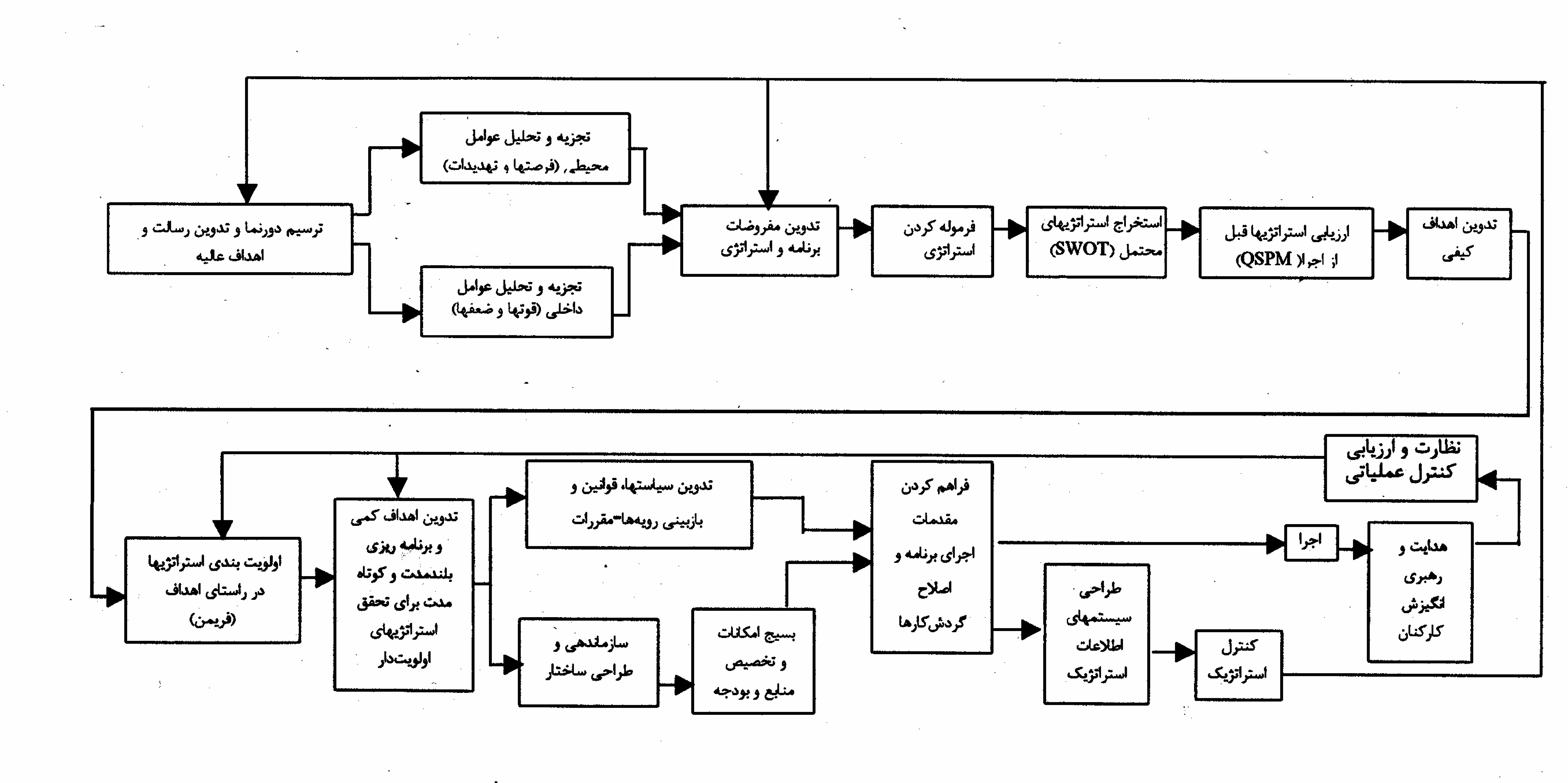 11- فرايند برنامه ريزي ومديريت استراتژيك - علي احمدي
ارزيابي استراتژي ها
اجراي استراتژي ها
تدوين استراتژي ها
بازخورد
برسي عوامل داخلي
تخصيص منابع
رسالت
ارزيابي عملکرد
تعيين ارزيابي و انتخاب استراتژي ها
تعيين مسايل استراتژيک و هدفهاي بلند مدت
عمليات
چشم انداز
تعيين هدف ها و سياست هاي اجرايي
برسي عوامل خارجي
بازخورد
12- الگوي جامع مديريت استراتژيك - دکتر احمد وند
ارزشها
چشم انداز
اهداف
استراتژي
ماموريت
عوامل بيروني
(فرصت و تهديد)
تنظيم ماتريس
عوامل بيروني
تنظيم جدول 
SWOT
تنظيم ماتريسQSPM
تنظيم ماتريس تحليل عوامل بيروني ودروني
تنظيم ماتريس 
SPACE
عوامل دروني
(قوت وضعف)
تنظيم ماتريس
عوامل دروني
کنکاش مفهومي
جمع آوري اطلاعات و استخراج مدلهاي ذهني مديران
کنکاش محيطي
طراحي و تدوين استراتژي
اجراي استراتژي
ارزيابي استراتژي
فرآيند تدوين استراتژي
13- مدل  جامع برنامه ريزي استراتژيك  - دكتر يزدان پناه
استانداردها و ارزشها
Standards & Values
چشم انداز
Vision
ماموريت
Mission
اهداف بلند مدت
Long Term
 Objectives
خط مشي كيفيت

Quality Policy
پارادايم استراتژيك
Strategic Paradigm
استراتژي ها
Strategies
14- مدل از اينترنت
1-  بررسي و تحليل سازمان
   سازگاري فعاليتهاي گذشته و حال سازمان با رسالت آن 
  رشد بالقوه و عملكرد گذشته مثل سوددهي، بهره‌وري و مانند آن
4-    تعيين رسالتها و اهداف جديد سازمان
 -رسالت
 -اهداف كمي 
 -اهداف كيفي
-                                                                                  2-  تجزيه وتحليل محيط  
-تمايلات و شاخصها اجتماعي               - دوره عمر صنعت
-شرايط رقابتي 	      - فرصتها و تهديدهاي محيط
6-  تجزيه و تحليل زماني
تنظيم خط مشي‌هاي كلي 5-
3.   تجزيه وتحليل نقاط قوت و ضعف سازمان      
-مديريت 
-منابع 
-نظامها و سازمان
7-   تجزيه و تحليل مقتضيات محيطي
8-    تجزيه و تحليل فاصله با اهداف
) 9-    تنظيم استراتژي سازمان (گروه
-دامنه فعاليتهاي شركت                     - تركيب محصول و بازار
-رقابت، توسعه، منابع، عمليات        - تخصيص منابع و مانند آن
10   -    تنظيم پروژه‌هاي استراتژي.
11 -    استراتژيهاي محصول و بازار
13  -   استراتژيهاي توليد
12  -  استراتژيهاي بازاريابي و توزيع
استراتژيهاي مالي.14   -
15  -   سازماندهي و فعال كردن استراتژيها
15- فرآيند برنامه‌ريزي و مديريت استراتژيك مدل  APO
1.مأموريت شركت
.3تجزيه و تحليل محيط خارج:
-عمليات 
-صنعت 
-محيط خارج
.2تحليل داخلي شركت:
-بازاريابي 
-مالي/حسابداري
-توليد/ عمليات
-پرسنلي 
-سازمان مديريت
وضعيت موجود

وضعيت ممكن

وضعيت مطلوب
.4 تحليل و انتخاب استراتژيك
5.اهداف دراز مدت
.6 استراتژي اصلي
.7 اهداف ساليانه
.8 استراتژي عملياتي
.9 خط‌مشي‌ها
اثر عمده
اثر جزئي
.10برقرار كردن استراتژي
.11كنترل و ارزيابي
بازخورد
16- فرآيند برنامه‌ريزي استراتژيك مدل  MIM
ارزيابي                  اجرا                      انتخاب                    تجزيه و تحليل و تشخيص
استراتژيست‌هاي سازمان
شناخت فرستها و تهديدات محيطي
شناخت و دلايل برتري استراتژيك
بررسي راه حلها
انتخاب مطلوبترين استراتژي
طرح نظام استراتژي
فرآيند 
نظام اجرايي
ارزيابي استراتژي رقابت
اهداف سازمان
بازخورد
17- روند برنامه ريزي و مديريت استراتژيك مدل گلوئيك
فشارها/روندها
-سياسي
-اجتماعي
-اقتصادي
-فني
ارباب رجوعان
مشتريان
ماليات دهندگان
رقبا
فشارهاي رقابتي
همكاران
فشارهاي مساعد
4-     محيط خارجي
سناريوها
اقدامها
2
تكليفها و دستورها
7-  گزينه هاي عملي موانع پيشنهادات اصلي
اقدامات
برنامه كار
1
نواقص مقدماتي
)تصميم براي
 برنامه ريزي(
8
توصيف سازمان در آينده
چشم انداز موفقيت
6
مسائل استراتژيك
نتايج
3
فلسفه وجودي/ ارزشها
توسط افراد ذي مدخل
نقاط قوت و ضعف
5
محيط داخلي
منابع
-مردم
-اقتصاد
-اطلاعات
-صلاحيتها و تواناييها
-استراتژي موجود
موقعيت عمومي
  كاركردها
عملكرد:
-منابع
-تاريخ
تنظيم استراتژي
اجرا
18- فرآيند برنامه ريزي استراتژيك مدل برايسون
پارادايم توصيفي
تصميم گيري
کنکاش مفهومي
پياده سازي
کنترل
کنکاش محيطي
وروديهاي كنترل نشده
شركت
پياده سازي
اندازه گيري عملكردو مقاصد
كنترل استراتژي
توسعه اوليه 
استراتژي
مدل سيستم /
ارزشيابي
هدف ها
ارزشيابي 
عدم اطمينان
رسالت
اندازه گيري عملكرد
19- فرآيند برنامه ريزي استراتژيك (مدل ديسون وبراين)
پارادايم توصيفي
چشم انداز
هدف ها ي اساسي
استراتژي
عملكرد عملياتي
هدفهاي استراتژيک
برنامه و بودجه  استراتژيک
برنامه و بودجه  عملياتي
اجراء به وسيله واحد ها
اجراء به وسيله پروژه ها
نظارت استراتژيک
نظارت  عملياتي
20- فرآيند برنامه ريزي استراتژيك (موسسه آموزشي امام)
پياده سازي
انتخاب استراتژي
توليد 
گزينه ها
ساختار
سيستمهاي مالي
ارزيابي
كاركنان 
و سيستمها
انتخاب
کنکاش مفهومي و محيطي
تجزيه وتحليل استرتژي
بازخورد و
کنترل
هدفها و ارزشها
نظارت
و
ارزيابي
ارزشيابي داخلي
ارزشيابي خارجي
بازنگري پيشرفت
هدفها
پياده سازي
تصميم گيري
21-  فرآيند برنامه ريزي و مديريت استراتژيك - مدل جان تامسون
رسالت
ماموريت
تحليل رقابت
تحليل محيط
تعيين اهداف بلند مدت و کوتاه مدت
تشخيص راه کارهاي استراتژيک
انتخاب استراتژي
اجراي استراتژي
کنترل و ارزيابي استراتژيک
22- الگوي برنامه ريزي استراتژيک لويد ال. بيرس (LLoyd L.Byars)
پيش برنامه ريزي
رسالت
چشم انداز
اصول
اهداف کلان استراتژيک
استراتژيها
اهداف ويژه
تدوين برنامه سنجش
اجرا
سنجش و ارزيابي
(Wells , Denise  Lindsey)
23- الگوي برنامه ريزي و مديريت استراتژيک نيروي دريايي امريکا
تعيين علل تغييرات
ارزيابي 
استراتژيک
ماموريت 
(فلسفه وجودي)
چشم انداز
اهداف
طرحريزي
استراتژيک
مقياسها 
(براي ا ندازه گيري موفقيتها)
استراتژيها
(چگونه به اهداف مي رسيم)
اجرا
تنظيم سازماني 
(چگونگي اجرا)
ارزيابي
(چگونگي انجام درست کار)
ارزيابي
ارزيابي مجدد و مرور چشم انداز
24- الگوي مديريت  استراتژيک دانشگاه اينديانا
بازخورد وکنترل
تصميم گيري
چالشهاي محيطي
تصميم گيري
اطلاعات
کنکاش محيطي
پياده سازي
استراتژي تكنولوژي
تصميم گيري
تقسيم بندي بازار
کنکاش
 مفهومي
زيربناي
معرفت 
شناسي
موضوع گيري 
(برنامه ريزي استراتژيك)
استراتژي اجتماعي
موضوع رقابتي
طراحي  تحقق
فرضيه موقت استراتژيك 
وتلاطم محيط
تكوين نظامها
مجموعه استراتژيك
استراتژي جهاني
تحليل استراتژيك
موضع گيري متفرقه
پياده سازي
طراحي  تحقق
علائم قوي
انواع 
رفتار
استراتژيك
طراحي  تحقق
مديريت مسائل
علائم ضعيف
تشخيص 
استراتژيك
غافلگيريها
طراحي  تحقق
طراحي توامندي تخصصي
تصميم کليدي
مديران عمومي
طراحي شركت
طراحي  تحقق
نظامها
طراحي مديريت عمومي
پياده سازي
ساخت
طراحي  تحقق
جام 
جهان نما
مقاومت در قبال تغيير
طراحي  تحقق
مديريت تغيير
مديريت تغيير
رسميت تغيير
25-  طرح مفهومي مديريت استراتژيك (مدل ايگور آنسوف)
عمليات بين‏المللي
مسئوليت اجتماعي
ايجاد جهت‌گيريهاي 
سازماني
رسالت 
هدفها
توليد و عمليات
امور مالي
تجزيه و تحليل بازار
تجزيه و تحليل محيطي
داخلي 
خارجي
فرموله كردن استراتژي
پياده‌سازي و
 اجراي استراتژي
كنترل
 استراتژي
چهارچوبي براي استراتژي و تحليل آن
26- مدل ساموئل سيرتو و پائول پيتر
محيط عمومي بيروني مؤسسه
مؤلفه‎هاي اجتماعي، اقتصادي، سياسي، فن‎آوري و قانوني
محيط عملياتي مؤسسه (صنعت و بين‎الملل)
عرضه‎كنندگان منابع، رقبا، مشتريان، ارباب رجوعان، مردم، مؤسسات مالي و آموزشي، اتحاديه و مؤسسات كار و كارگري، دولت، مؤسسات بين‎المللي مرتبط با صنعت مربوطه
محيط دروني مؤسسه
کنکاش محيطي
رسالت موسسه
هدفهاي مؤسسه
کنکاش مفهومي
رسالت
اهداف
رسالت
كسب و كار
هدفنهاي
كسب و كار
رسالت مديريت
هدفهاي مدير
تصميم گيري
استراتژي مؤسسه
استراتژي
استراتژي واحد عملياتي
استراتژي كسب و كار
مديران، كاركنان
27- فرآيند برنامه‌ريزي استراتژيك ـ مدل فرضيه‌اي براي سازمان‌هاي جديد
استراتژي سطح وظيفه اي
استراتژي سطح كسب و كار
استراتژي جهاني
استراتژي سطح مؤسسه
رسالت و هدفها
تجزيه و تحليل محيط روني
قوتها و ضعفها
انتخاب 
ستراتژي
تجزيه و تحليل محيط يروني
فرصتها تهديدات
اجراي استراتژي
طراحي نظامهاي كنترلي
جفت وجور كردن استراتژي، ساختار،  وكنترلها
طراحي ساختار سازمانها
راهبري تغيير استراتژي
بازخور
28- فرآيند برنامه‌ريزي استراتژيك، مدل هيل و جونز(1998)
فرآيند استراتژي
سيستم برنامه ريزي استراتژيك
- آشكار سازي بصيرت مؤسسه
- مذاكره كردن مفهوم استراتژي
- طراحي و توصيف مسئوليتها براي ايجاد و اجراي استراتژيها
سيستم فراگير پيگيري وكنترل
- بازده كنترل و پيگيري
- كوششهاي كنترل وپيگيري
- پيگيري تغييراتي كه در فرضيات نهفته است 
- فراهم سازي فراگيري سازماني
سيستم محركها
- ايجاد و سازكاري في مابين مقاصد استراتژيك مديران واحد كسب وكار و روساي آنان
- تشويق كردن در مبادله كامل و معتبر اطلاعات كسب و كار
سيستم كارمنديابي
- همساز كردن تجارت مديريتي و كاركنان با رسالت كسب كار
- چالشهاي استراتژك افراد را كاملا ارضاء كردن
ناهمخواني هدف وعدم تقارن اطلاعات كاهش مي يابد
29- فرآيند برنامه‌ريزي استراتژيك, مدل چاكراوراثي و لورنج(1991)
اولويتها
مقياسها
اطلاعات
ارتباطات
استراتژي
مؤسسه
اقدامات
هدفها
اعتبارات وبودجه
ساختار سازمان
برنامه هاي عملياتي
سيستمهاي سازماني
رسالت
استراتژيها
پاداش
كنترلها
استراتژي كسب و كار
رسالت
هدفها
استراتژيها
مقياسها
اقدامات
30- چرخه فرايند مديريت استراتژيك ، مدل آرنولد جادسون 1996
برنامه
بودجه
نيازهاي تعريف شده
رسالت مؤسسه غيرانتفاعي
کنکاش محيطي
کنکاش 
مفهومي
آزمون موقعيت
براي ارزيابي عوامل ذيل:
هدف:
فاصله يا نيازهاي تامين نشده كه تفاوت وضع موجود ومورد انتظار را مشخص مي كند
قوتهاي
داخلي مؤسسه
هدف
ضعفهاي
داخلي مؤسسه
تصميم گيري
استراتژيها
فرصتهاي
محيطي
پياده سازي
تهديدات
محيطي
پياده سازي وپيگيري
بازنگري و
ارزيابي
ارتباطات براي 
همكاري در توليدات
کنترل
31: فرآيند برنامه‌ريزي استراتژيك ,  مدل هرينگتون برايس(2000)
کنکاش محيطي
تصميم گيري
انتخاب استراتژي
ارزيابي عوامل خارجي


گزينه‌هاي استراتژي

ارزيابي عوامل داخلي
استراتژي و ساختار
عوامل اجتماعي و رواني
روابط قدرت

موقعيت هدف
فنون اجراي استراتژي
هدف‌ها دروضعيت موجود
تغيير
 استراتژي
کنکاش 
مفهومي
کنترل
بازخورد چگونگي استراتژي جديد
32- فرآيند برنامه‌ريزي استراتژيك - مدل بومن و ديويد اش(1987)
انتخاب 
عوامل استراتژيک :
 
  فرصتها 
 تهديدات
بررسي 
محيط خارجي :
 
  اجتماع 
 وظيفه ها
ارزيابي 
و کنترل
اجراي استراتژيها: 

  برنامه ها 
 بودجه ها 
 رويه ها
انتخاب وتوصيه 
بهترين گزينه
خلق وارزيابي 
گزينه هاي ديگر
استراتژيک
بررسي و بازبيني 
در صورت لزوم :
 
  ماموريت 
 اهداف
تجزيه وتحليل 
عوامل استراتژيک : 

SWOT
توجه به
 وضعيت فعلي
بررسي  وضعيت 
اداره شرکت  توسط: 

هيئت مديره 
 مديران ارشد
آزمون وارزيابي: 

  ماموريت 
  اهداف 
 استراتژي 
 سياست هاي فعلي
ارزيابي نتايج
عملکرد فعلي
انتخاب 
عوامل استراتژيک :
 
  نقاط قوت 
 نقاط ضعف
بررسي 
محيط داخلي:
 
  ساختار
 فرهنگ
 منابع
کنترل وارزيابي قدم هشتم
اجراي استراتژي  قدم هفتم
تدوين استراتژي  قدم اول تا ششم
33- فرآيند تصميم گيري استراتژيک -  ديويد هانگر
ارزيابي               اجرا                انتخاب             تجزيه و تحليل و تشخيص
تجزيه وتحليل محيط خارجي :
فرصتها/ امکانات
تهديدات / ابهامات
فلسفه مديريت
اهداف عملياتي 
برنامه هاي عملياتي
تخصيص منابع
بودجه بندي
ساختار 
سيستم کنترل
سيستم اطلاعات
فرهنگ
ارتباطات ميان سازماني 
سيستم انگيزش
ماموريت
 يا اهداف رسمي سازمان
اهداف بلند مدت 
استراتژيها
ارزيابي کنترل
واقدامات اصلاحي
تجزيه وتحليل محيط داخلي :
نقاط قوت وضعف 
شايستگي ممتاز
دورنماي سازمان
34- فرايند مديريت استراتژيك مدل اول آندروز
شايستگيها وتواناييها: 
  مالي 
 مديريتي 
وظيفه اي 
سازماني  
شهرت 
پيشينه
رايط و روند محيطي: 
  اقتصادي 
 فني 
 فيزيکي 
 سياسي 
اجتماعي 
جامعه 
ملت 
جهان
شناسايي 
تهديدات وفرصتها
شناسايي 
نقاط قوت وضعف سازمان
 و پشتيباني آنها
توجه به 
تمامي ترکيبها
ارزيابي گزينه هاي ممکن
گزينش استراتژي بهينه
35- مدل  دوم طراحي و استراتژي صنعتي آندروز
تحليل محيطهاي
درون وبيرون سازمان
تعيين اهداف و ماموريتهاي سازمان
نظام اطلاعاتي
تدوين استراتژي در طرح
مديريت 
  فعاليت  
وظيفه
اجراي استراتژي 
   ساختار 
   رهبري
کنترل  ارزيابي   اصلاح
نمودار شماره 36- مدل طراحي و استراتژي رايت
نظام  اطلاعاتي
اهداف وماموريت
تحليل محيط بيروني
تحليل محيط دروني
انتخاب استراتژي
مقايسه با استراتژي فعلي
نظام  اطلاعاتي
نظام  اطلاعاتي
انتخاب ساختار مناسب
انتخاب معيارهاي جديد 
و اعمال تغييرات ضروري
اعمال تغييرات مورد نياز
 در استراتژي کنوني سازمان
انطباق ساختار وسيستم کنترلي 
با استراتژي
نظام  اطلاعاتي
37- مدل طراحي و استراتژي هيل
شناسايي  محيط خارجي :
فرصتها
تهديدات
استقرار مسير استراتژيک:

چشم انداز 
ماموريت 
اهداف بلند مدت
تجزيه وتحليل فضاي استراتژيک
SWOT
تدوين استراتژي :
سطح عالي 
سطح کسب وکار
سطح وظيفه اي
اجراي استراتژي
کنترل استراتژي
شناسايي  
عوامل 
محيطي
شناسايي  محيط داخلي :
نقاط قوت 
وضعف
ارزيابي        اجرا                  انتخاب             تجزيه و تحليل و تشخيص
38- فرايند مديريت استراتژيك مدل هريسون و جان
THE STRATEGIC MANAGEMENT PROCESS      فرآيند مديريت استراتژيک
شناخت و تجزيه و تحليل
انتخاب
اجرا و تکميل
ارزيابي و کنترل
RECOGNITION & ANALYSIS
CHOICES
EVALUATION &
 CONTROL
IMPLEMENTATION
وظيفه 5
انتخاب استراتژي هاي
 مختلف
TASK 5
شروع پروژه
START PROJECT
نقاط قوت
وظيفه 7 
تخصيص منابع و
 سازماندهي
TASK 7
FIRMS 
STRENGTHS
وظيفه 3
شناخت داخل شرکت
GENERIC STRATEGY ALERNATIVES
وظيفه 9
ارزيابي و کنترل براي
 تامين اهداف
وظيفه 1
تعيين استراتژيست هاي شرکت
Task 3
TASK 9
TASK 1
RESOURCES &
STRUCTURE
نقاط ضعف
INTERNAL
FACTORS
وظيفه6
 انتخاب استراتژي شرکت
ENTERPRISE STRATEGISTS
TASK 6
FIRM
WEAKNESSES
EVALUATION & CONTROL 
FOR MEET OBJECTIVES
وظيفه2  
تعيين آرمان و اهداف شرکت
THE FIRM STRATEGY 
CHOICE
وظيفه 8
سياست گذاريها،برنامه ها
 و دستورالعمل ها
TASK 2
TASK 8
MISSION & OBGECTIVES
وظيفه 4
شناخت محيط خارج از شرکت
فرصت ها
TASK 4
POLICIES,PLANS & ADMINISTRATIONS
OPPORTUNITIES
تعيين اهداف،آرمان وارزشهاي مورد ملاک شرکت براي تصميم گيران کليدي
THE FIRM ENVIRONMENT
تهديدات
TO DETERMINE MISSION ,GOALS AND VALUES OF THE FIRM FOR KEY DECISION MARKERS
THREATS
Feed back
بازخورد
و استراتژي هاي مناسب (SWOT ( مدل فرايند شناخت و تجزيه و تحليل
تدوين رسالت شرکت
شناخت داخلي و محيطي شرکت
تجزيه و تحليل
SWOT
تعيين استراتژيهاي مناسب شرکت
مشاوران و 
مدير پروژه
استراتژيستهاي
شرکت
***
کميته هاي راهبري با سرپرستي استراتژيستها ومشاوران
CORPORATE STRATEGIES
کميته
عالي
راهبردهاي مؤسسه
استراتژيهاي 
کسب و کار
Business
 level
کتاب برنامه
10ساله راهبردي
تدوين رسالت شرکت
فلسفه
بينش(بصيرت)
ايدئولوژي مرکزي
تدوين رسالت شرکت
ارزش هاي مشترک
مقصد
ديدگاه و چشم انداز
آرمان و بيانيه آرمان
اهداف آرماني
راهبردهاي بازاريابي
کميته
بازاريابي
تعيين استراتژيهاي 
اصلي
شرکت
*
**
راهبردهاي فن آوري
ماتريس ارزيابي عوامل داخلي
ماتريس ارزيابي
عوامل محيطي
کميته
تکنولوژي
سياستها يا 
خط مشي هاي 
کلي شرکت
CSF عوامل
داخلي شرکت
CSF عوامل
محيطي 
شرکت
S-O
S-T
W-O
W-T
مفاهيم،تعاريف 
و نظريه هاا
راهبردهاي مالي
 و اقتصادي
روش
برنامه ريزي
شرکت
با استفاده از تکنيک هاي   تعيين استراتژيهاي مناسب
کميته مالي
و اقتصادي
راهبردهاي نيروي
 انساني وآموزش
فروض
راهبردهاي توليد
استراتژيهاي 
وظيفه اي
Functional
level
کميته نيروي 
انساني و
آموزش
اهداف بلندمدت
 شرکت
اهداف ميان مدت
 شرکت
رويکردها و فروض
فرايند مديريت استراتژيک
برنامه ريزي مبتني بر مشارکت
توسعه منابع انساني
مبتني بر بازار
ارزشهاي مشترک و توسعه فرهنگ سازماني
فروض بازار،تکنولوژي برنامه بلندمدت کشور
راهبردهاي اطلاعاتي
کميته سيستم اطلاعات مديريت
اهداف سالانه
راهبردهاي مديريت 
کيفيت
کميته مديريت 
کيفيت
بازخورد
بازخورد
اجرا و ارزيابي
ماتريس ارزيابي عوامل داخلي شرکت
ماتريس ارزيابي عوامل خارجي شرکت
استراتژيهاي متمايزسازي شرکت
مشارکت پروژه اي
ماتريس برنامه ريزي کمي استراتژيک
ماتريس ارزيابي موفقيتو عمل استراتژيک
ماتريس گروه مشاوران بوستون
ماتريس پروفيل رقابتي
*Internal Factor Evaluation (IFE) Matrix
**External Factor Evaluation (EFE) Matrix
***Differentiating Strategies 
Joint Ventures
QSPM (Quantitative Strategic Planning Matrix)
SPACE (Strategic Position & Action Evaluation) Matrix
BCG (Boston Consulting Group) Matrix
CPM (Competitive Profile Matrix)
چشم انداز
ارزش ها
ذي نفعان
ماموريت
اهداف کلان
ماتريس IEM
ارزيابي عوامل بيروني(ماتريسEFE )
ارزيابي عوامل دروني(ماتريسIFE )
T
O
W
S
تحليل SWOT
راهبردهاي WT
راهبردهاي WO
راهبردهاي ST
راهبردهاي SO
تعيين راهبردها
تدوين برنامه ها
یک الگوي کاربردی
برنامه راهبردي
فرد آر . دیو.ید (1385). مدیریت استراتژیک (ترجمه سید محمد اعرابی و علی پارسائیان),تهران : دفتر پژوهش های فرهنگی ، 1379
آرمسترانگ‌، مايكل‌ (1381).  مديريت‌ استراتژيك‌ منابع‌ انساني‌ (راهنماي‌ عمل‌) (ترجمه‌ سيدمحمد اعرابي‌ وداود ايزدي‌). تهران‌: دفتر پژوهشهاي‌ فرهنگي‌.
اعرابي ، سيدمحمد ؛ نظامي‏وند چگيني ، هوشنگ (1386) برنامه ريزي استراتژيک سازمان امور مالياتي کشور، معاونت برنامه ريزي و فناوري اطلاعات . تهران : دفتر پژوهش هاي فرهنگي.
جي ديويد هانگر و  ال . ويلن، توماس (1381) مباني مديريت استراتژيک ، ترجمه سيدمحمد اعرابي و داود ايزدي ، تهران : دفتر پژوهشهاي فرهنگي.
علي احمدي ، مديريت استراتژيک .
مينتزبرگ ، هنري ، آلستراند ، بروس و لمپل ، ژوزف (1384) جنگل استراتژي ، ترجمه محمود احمدپور دارياني، تهران: شرکت پرديس 57.
ورزشکار ، احمد (1384) جزوه آموزشي مديريت استراتژيک ، تهران : مرکز مطالعات و پژوهشهاي مديريت.
بامبرگر، پيتر و مشولم‌، آلن‌ (1381).  استراتژي‌ منابع‌ انساني‌ (تدوين‌، اجرا، آثار) (ترجمه‌ علي‌ پارسائيان‌ و سيدمحمد اعرابي‌). تهران‌: دفتر پژوهشهاي‌ فرهنگي‌.
پيرس‌ و رابينسون‌،  «برنامه‌ريزي‌ و مديريت‌ استراتژيك‌»  ، ترجمه‌ خليلي‌ شوريني‌، سهراب‌، چاپ‌ اول‌، (تهران‌: انتشارات‌ يادواره‌ كتاب‌، 1377)
منابع مدیریت استراتژیک دکتر حسین علوی راد .
منابع مدیریت استراتژیک دکتر احمد وند .
منابع مدیریت استراتژیک دکتر دکتر سید محمد اعرابی .
اصول و مبانی مدیریت سیدجوادین .
صمدی ، ابراهیم(1388) مدل های مديريت وبرنامه ریزی  استراتژيک ، تهران : مرکز مطالعات و پژوهشهاي مديريت.